2023/2024
STANDARDY OCHRONY MAŁOLETNICH
PREZENTACJA DLA UCZNIÓW
STANDARDY OCHRONY MAŁOLETNICH TO DOKUMENT,
W KTÓRYM SPISANE SĄ ZASADY I REGUŁY
GWARANTUJĄCE, ŻE W NASZEJ PLACÓWCE MOŻESZ CZUĆ SIĘ
BEZPIECZNIE.
W DOKUMENCIE TYM ZNAJDUJĄ SIĘ ZAPISY
JAK REAGOWAĆ W RÓŻNYCH SYTUACJACH
ZWIĄZANYCH
Z WYSTĄPIENIEM PRZEMOCY ZE STRONY
PRACOWNIKÓW, RÓWIEŚNIKÓW LUB CZŁONKÓW
RODZINY
CZYM SĄ STANDARDY OCHRONY MAŁOLETNICH?
W DOKUMENCIE TYM ZNAJDUJĄ SIĘ INFORMACJE
DOTYCZĄCE TWOICH PRAW, TEGO GDZIE SZUKAĆ POMOCY
ORAZ JAK REAGOWAĆ KIEDY MAMY DO CZYNIENIA Z PRZEMOCĄ
CZYM SĄ STANDARDY OCHRONY MAŁOLETNICH?
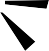 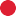 STANDARDY OCHRONY MAŁOLETNICH
Zapoznaj się i ZAPAMIĘTAJ !!!
Nikt nie może Cię obrażać, lekceważyć, zawstydzać lub krzyczeć na CiebieNikt nie może Cię popychać, bić lub naruszać twojej prywatności cielesnej.

Nikt nie może Cię przytulać lub dotykać jeżeli tego nie chcesz.

Nikt nie może robić Ci zdjęć w celach prywatnych bez twojej zgody
KAŻDY Z NAS MA PRAWO DO SZACUNKU!
SZANUJEMY ZDANIE INNYCH, ICH POGLĄDY I STYL.
SŁUCHAMY SIĘ UWAŻNIE I INFORMUJEMY
SIĘ O WAŻNYCH SPRAWACH, KTÓRE SĄ Z NAMI ZWIĄZANE.
TE ZASADY DOTYCZĄ WSZYSTKICHOSÓB W NASZEJ PLACÓWCE.
JEŻELI DOŚWIADCZYŁEŚ/ DOŚWIADCZYŁAŚ PRZEMOCY LUB BYŁEŚ/ BYŁAŚ JEJ ŚWIADKIEM POINFORMUJ O TYM DOROSŁEGO,
KTÓREMU UFASZ.

 NIGDY NIE JESTEŚ SAM/ SAMA!
ZGŁASZAJ POTRZEBĘ POMOCY DLA SIEBIE I INNYCH
Ważne numery telefonów
116 111 – TELEFON ZAUFANIA DLA DZIECI I MŁODZIEŻY800 120 226 - POLICYJNY TELEFON ZAUFANIA22 654 35 37- ANTYDEPRESYJNY TELEFON ZAUFANIAFUNDACJI ITAKA800 12 12 12 - DZIECIĘCY TELEFON ZAUFANIA RZECZNIKAPRAW DZIECKA800 120 002 - OGÓLNOPOLSKI TELEFON DLA OFIARPRZEMOCY W RODZINIE „NIEBIESKA LINIA
MASZ PYTANIA?  

C H Ę T N I E 
O D P O W I E M Y 

pedagog i psycholog szkolny